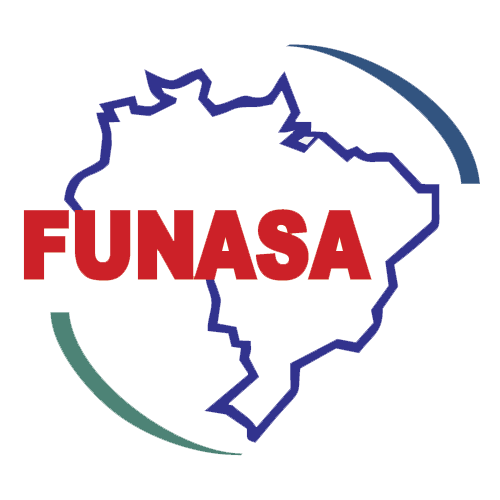 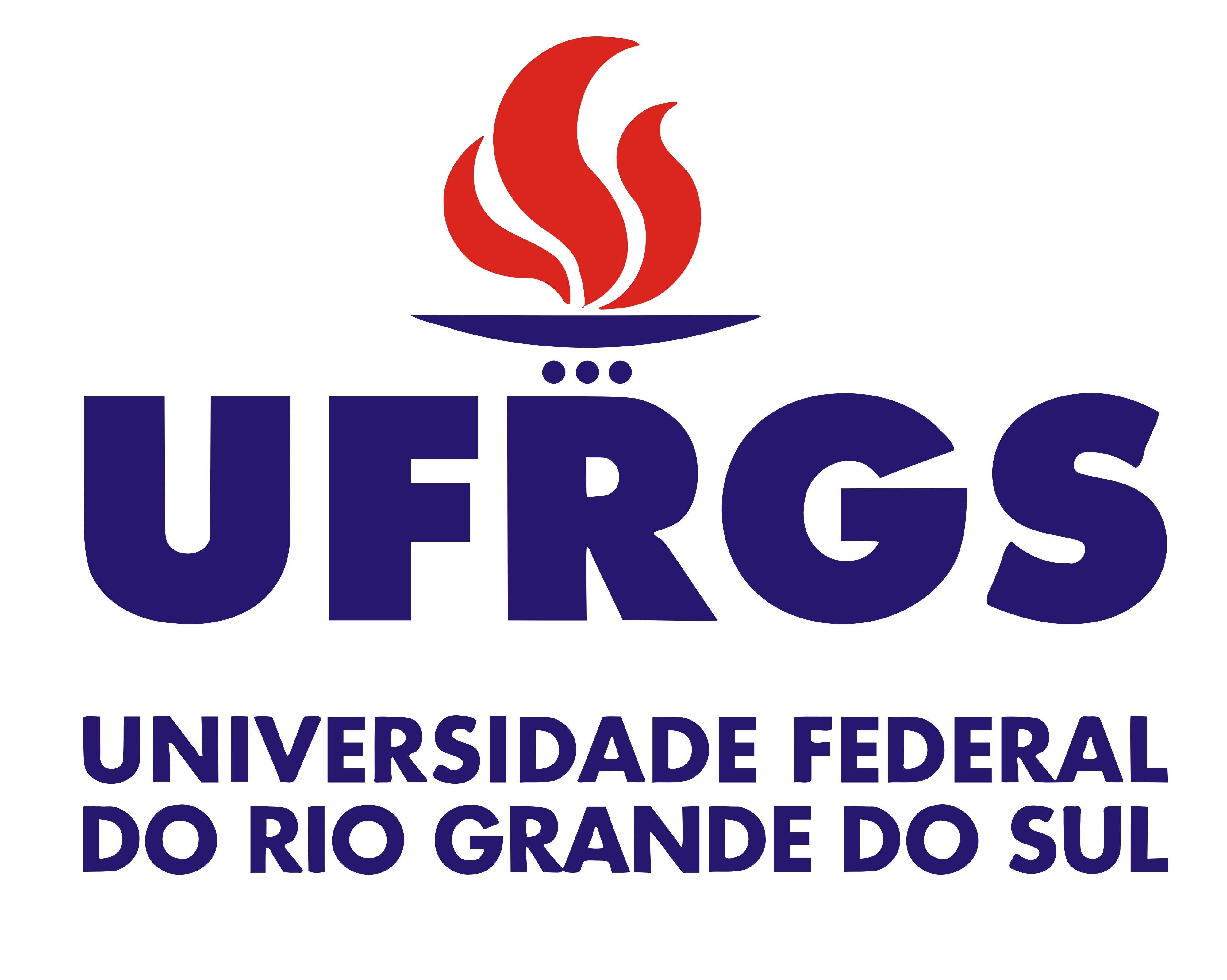 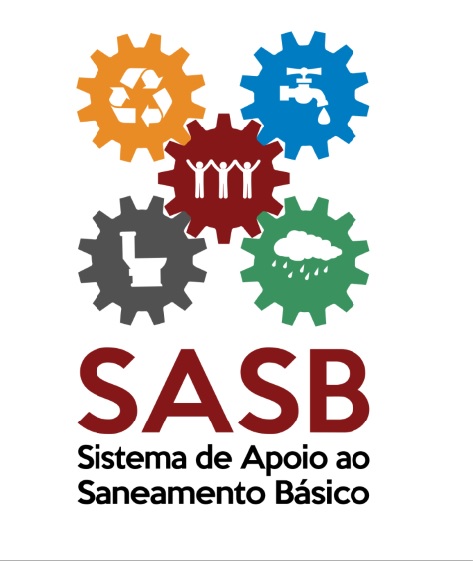 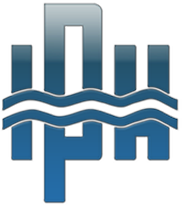 Oficina de Capacitação para Elaboração de Plano Municipal de Saneamento Básico
1ª REUNIÃO REGIONAL - REGIÃO IV
Marau, 29 de Junho de 2017
Cronograma da Reunião
Introdução ao Plano Municipal de Saneamento Básico;
Apresentação do cronograma da Região IV;
Coffee Break;
Apresentação do Produto A;
Apresentação do Produto B;
Intervalo de Almoço (12:30h – 14h);
Dinâmica em Grupo;
Entrega os checklist referentes ao Produto C;
Entrega do restante do material didático.
Plano Municipal de Saneamento Básico
Plano Municipal de Saneamento Básico
A melhoria da qualidade e a superação do déficit e das desigualdades no acesso aos serviços de saneamento ambiental podem ser incluídas como questões fundamentais.
Plano Municipal de Saneamento Básico
Lei Federal nº 11.445/2007:
A universalização do acesso aos serviços de saneamento e o planejamento interdisciplinar do abastecimento de água, coleta de esgoto e resíduos sólidos, além do manejo de águas pluviais. 
Decreto Federal nº 8.629/2015
Após dezembro de 2017, a existência de plano de saneamento básico, será condição para o acesso a recursos orçamentários da União ou a recursos de financiamentos geridos ou administrados por órgão ou entidade da Administração Pública Federal, quando destinados a serviços de saneamento básico.
Fases de Elaboração do PMSB
O papel do SASB
Site para download dos manuais: www.ufrgs.br/planomsb/
O papel dos servidores nomeados em portaria
Participar de todas as reuniões regionais;

Participar da elaboração dos Produtos A – K como membros do comitê executivo;

Elaborar relatórios mensais sobre o andamento das atividades realizadas.
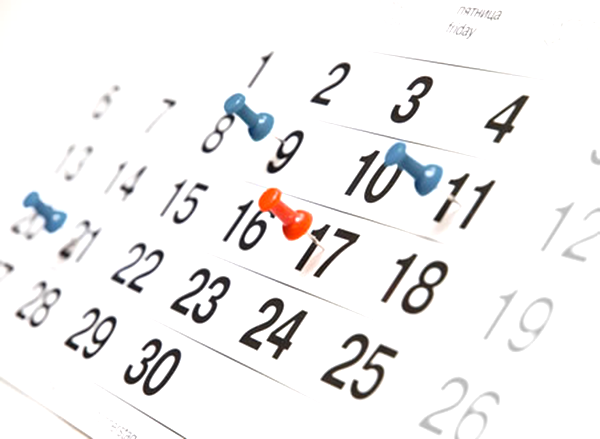 Cronograma da Região IV
Produto A
MINUTA DE PORTARIA PARA NOMEAÇÃO DOS GRUPOS DE TRABALHO
Produto A - Grupo de Trabalho
Comitê Executivo
É responsável por executar as atividades previstas no TR para elaboração de PMSB da FUNASA.
Entre estas atividades destaca-se:
Levantamento de dados;
Auxílio na elaboração dos relatórios que compõem o PMSB;
Fornecimento de informações e acompanhar os membros da equipe do IPH/UFRGS/FUNASA nas visitas técnicas.
Produto A - Grupo de Trabalho
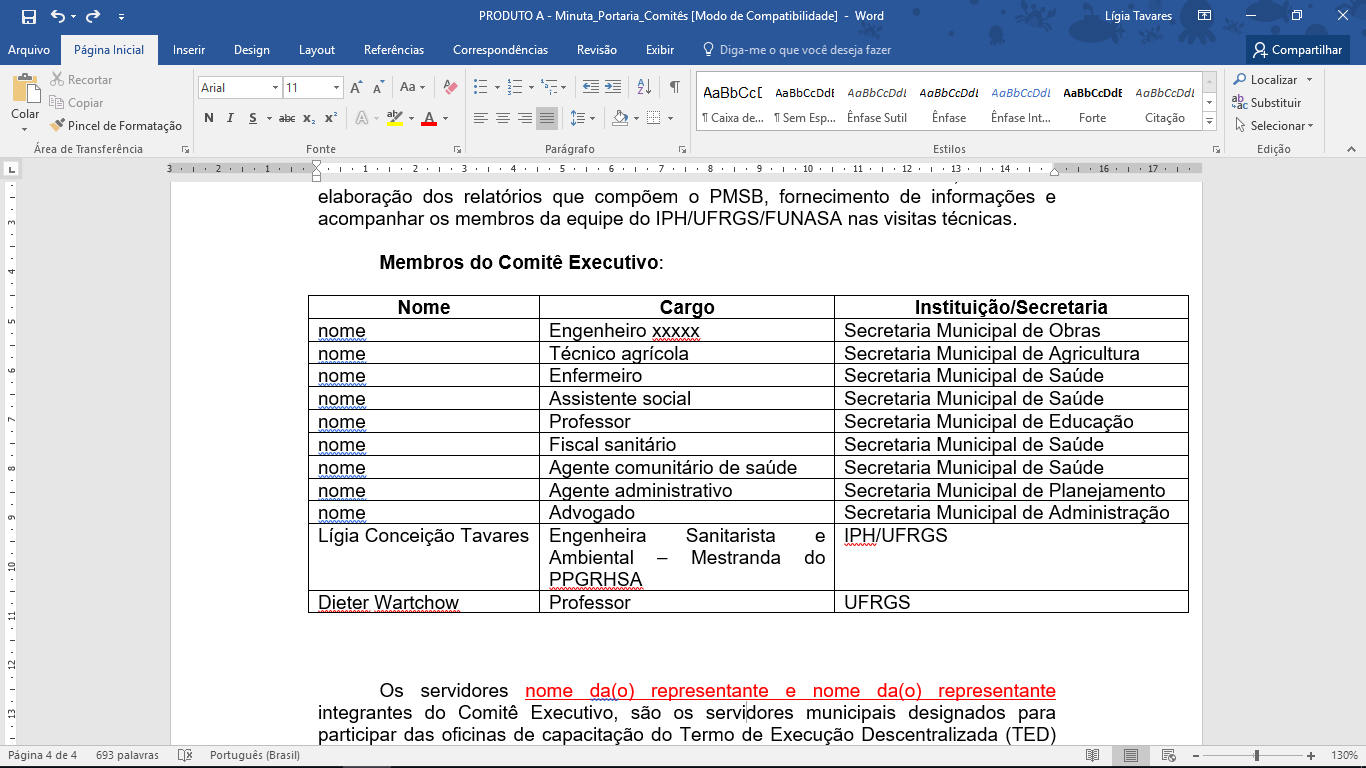 Deve conter, obrigatoriamente, o nome dos servidores nomeados em portaria designados para participar das oficinas de capacitação
Produto A - Grupo de Trabalho
Comitê de Coordenação
É responsável pela condução da elaboração do PMSB;
Tem a responsabilidade de discutir, avaliar e aprovar o PMSB produzido pelo Comitê Executivo.
Produto A - Grupo de Trabalho
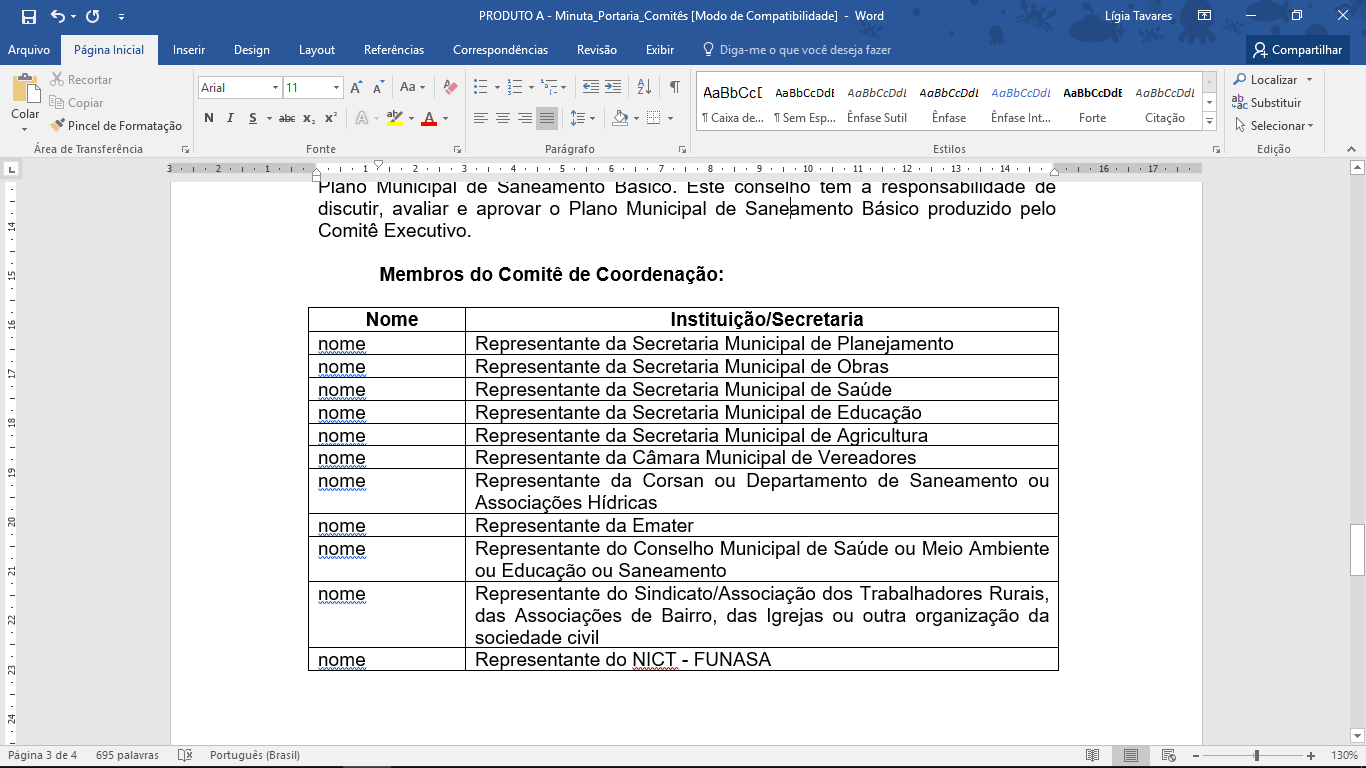 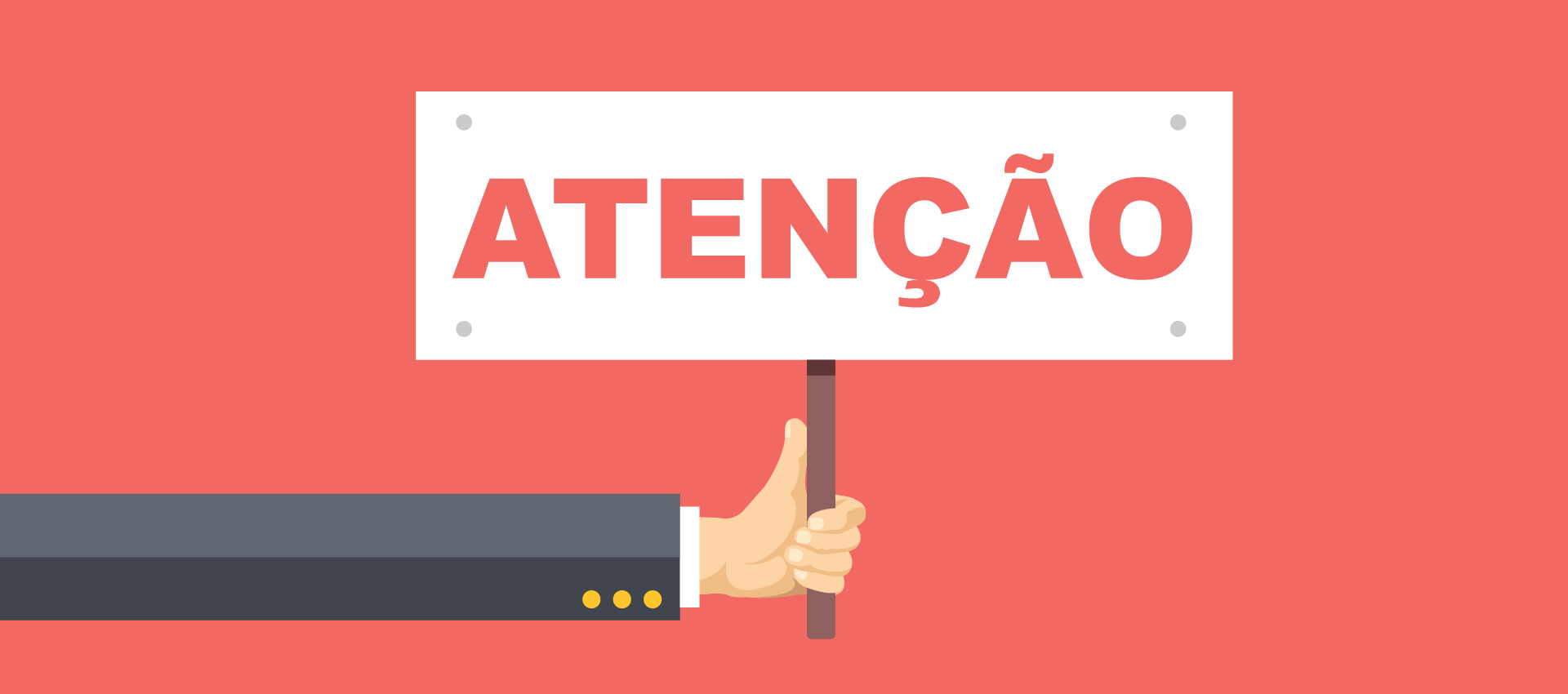 PRAZO DE ENTREGA
06 de Julho (quinta-feira)
Produto B
PLANO DE MOBILIZAÇÃO SOCIAL
Produto B – Definição e Objetivo
Objetivo principal:
Definir e planejar as ações que serão realizadas para mobilizar a população a participar da elaboração do PMSB, bem como, sensibilizá-la sobre a importância do exercício do controle social dos serviços públicos, e desta maneira obter uma efetiva participação social.
Metodologia
Breve descrição do município:
Área urbana, área rural, área indígena, quilombola ou tradicional...
Onde essas áreas ficam localizadas dentro do território do município;
Quantidade de pessoas residentes nessas áreas.
Definição dos setores de mobilização social (SM).
Devem abranger bairros e povoados que podem ser agrupados de acordo com a proximidade geográfica.
Metodologia
Sugere-se que os setores de mobilização sigam os arranjos das regiões administrativas do município, ou dos conselhos distritais ou locais de saúde, ou regiões do orçamento participativo, ou núcleos de atendimento do CRAS, entre outros.
Pessoas, de diferentes grupos sociais e instituições, que colaborarão divulgando a elaboração do PMSB, bem como a importância dele e da participação social nas políticas públicas.
Sugestões: agente de saúde, vigilância sanitária, CRAS, escolas, instituições religiosas, associações comunitárias (bairro e povoados), movimentos sociais, Emater, prestadoras de serviço de saneamento, e outras instituições de saneamento, etc.
[Speaker Notes: Para todas as fazer do PMSB foram planejadas atividades com o intuito de garantir a participação social.]
Cartazes para divulgação de atividades;
Folders informativos;
Panfletos para divulgação dos eventos;
Convites;
Cartilhas educativas.
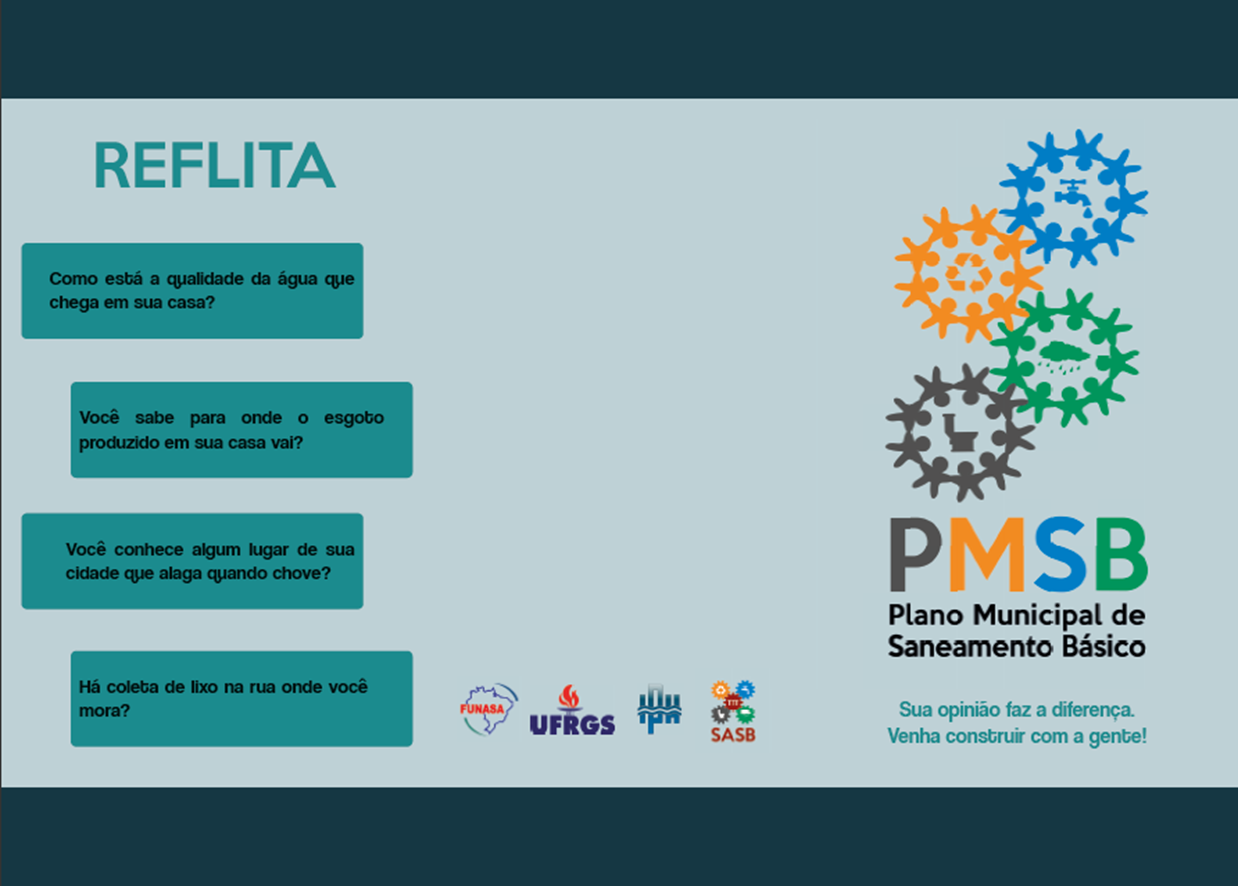 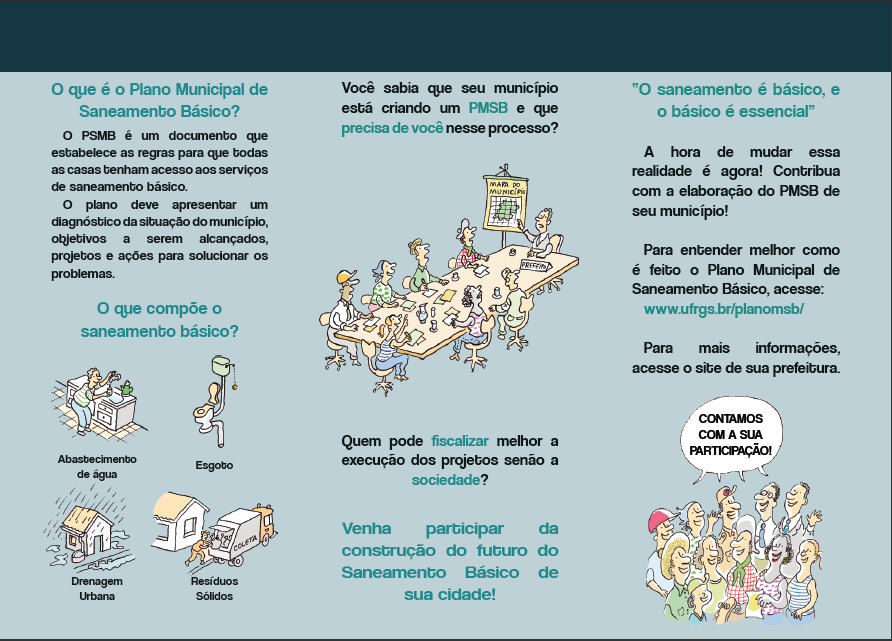 A divulgação também será feita nos seguintes meios de comunicação:
Carro de som;
Rádio;
Jornal impresso;
Site da prefeitura;
Redes sociais;
Mala direta.
Apropriação de Resultados
Registro de memória: 
Ata de reunião
Lista de presença;
Relatório fotográfico.
Apropriação de resultados
Os problemas e as sugestões informadas pela população nos eventos setoriais da fase de diagnóstico técnico-participativo deverão ser registrados e encaminhados para o SASB;
Os resultados das atividades de participação e mobilização social serão formalizados através do envio de um relatório simplificado mensal;
Cada produto elaborado pelo comitê executivo será encaminhado ao SASB juntamente com um ofício, onde os membros do comitê de coordenação irão atestar à FUNASA que o documento foi aprovado.
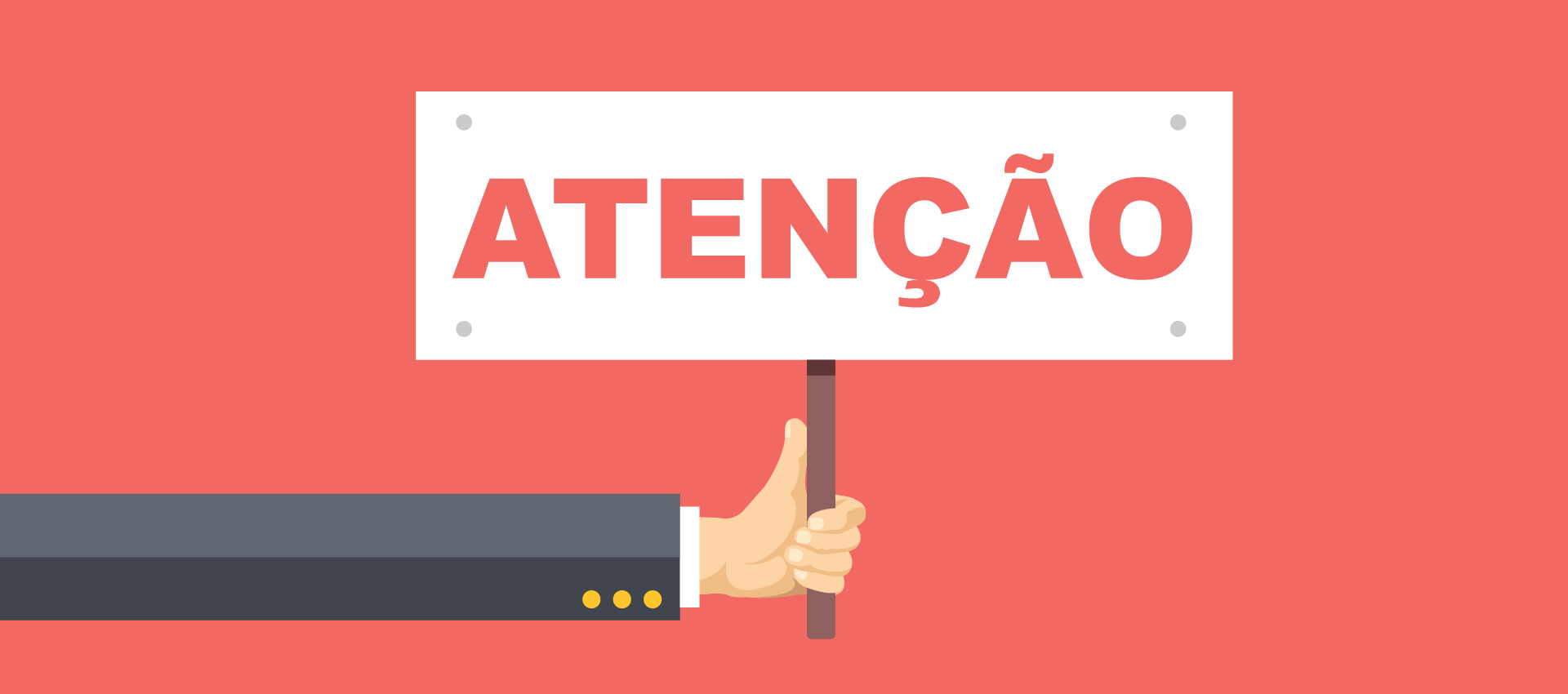 PRAZO DE ENTREGA
13 de Julho (quinta-feira)
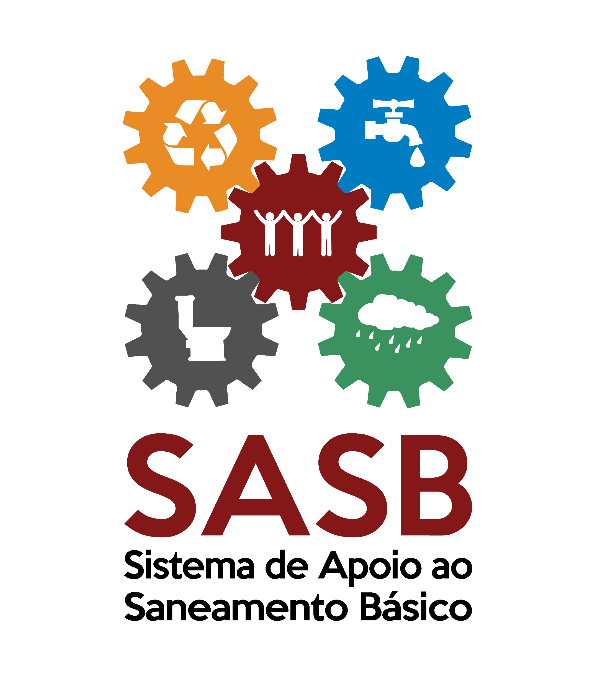 Obrigada pela atenção!
Telefone: (51) 33087512
e-mail: sasb@iph.ufrgs.br
ww.ufrgs.br/planomsb
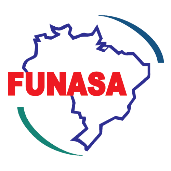 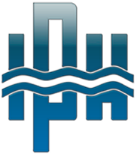 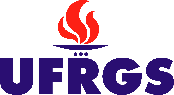